Lunar Extended Satellite Simulation Solar Reflectance (LESSSR)
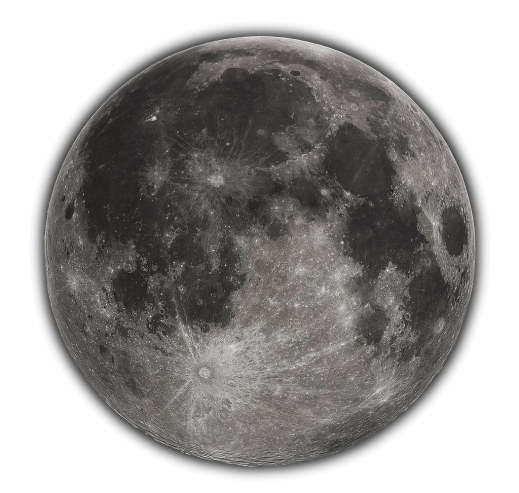 A new lunar irradiance model based on SCIAMACHY and RELAB
Matthijs Krijger
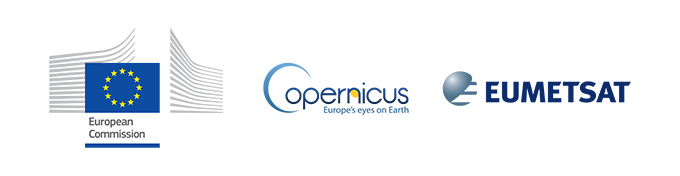 SCIAMACHY on ENVISAT
The instrument
Imaging spectrometer
Spatial dimensions through scan mirror(s):
IFoV: 0.045 degrees by 1.8 degrees
Spectral dimension through 8-channel spectrometer, 8192 wavelengths:
214 nm to 1773 nm
1934 nm to 2044 nm
2259 nm to 2386 nm
Nadir, Limb, sub-solar, solar occultation and lunar occultation views
Many in-flight calibration and monitoring modes
Data provided by ESA
SCIAMACHY viewing modes
SCIAMACHY viewing modes
Lunar phase angle coverage
Dedicated moon campaigns
Lunar libration angle coverage
SCIAMACHYLunar Mode
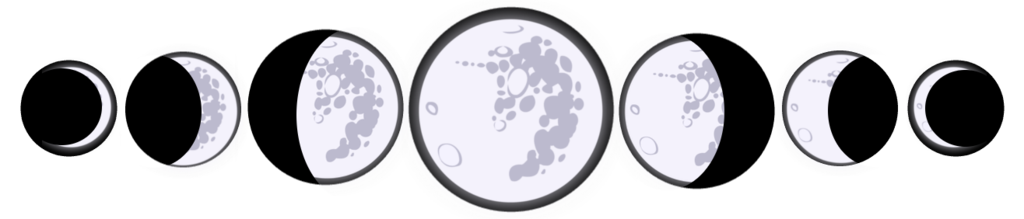 Moon
IFOV
Moon motion
SCIAMACHYSolar Mode
SCIAMACHY Solar Transmission Degradation
Diffusor
1 Mirror
2 Mirror
WLS
Contamination changes refraction
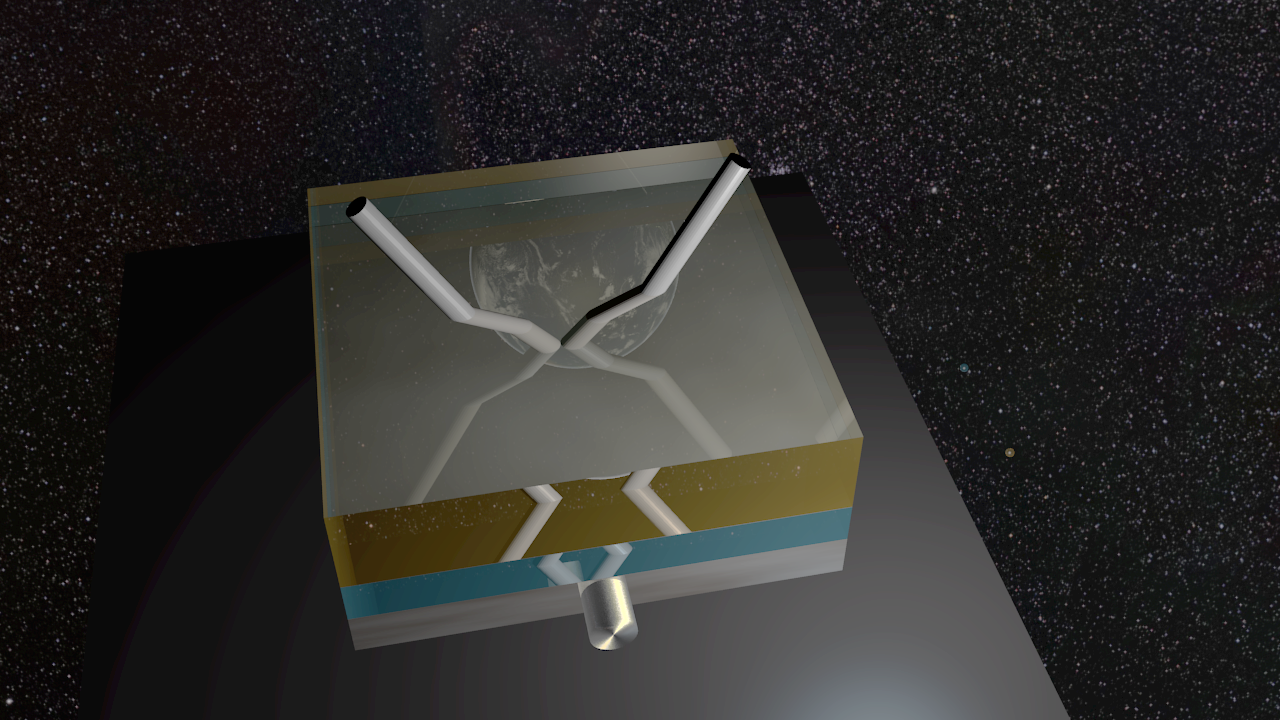 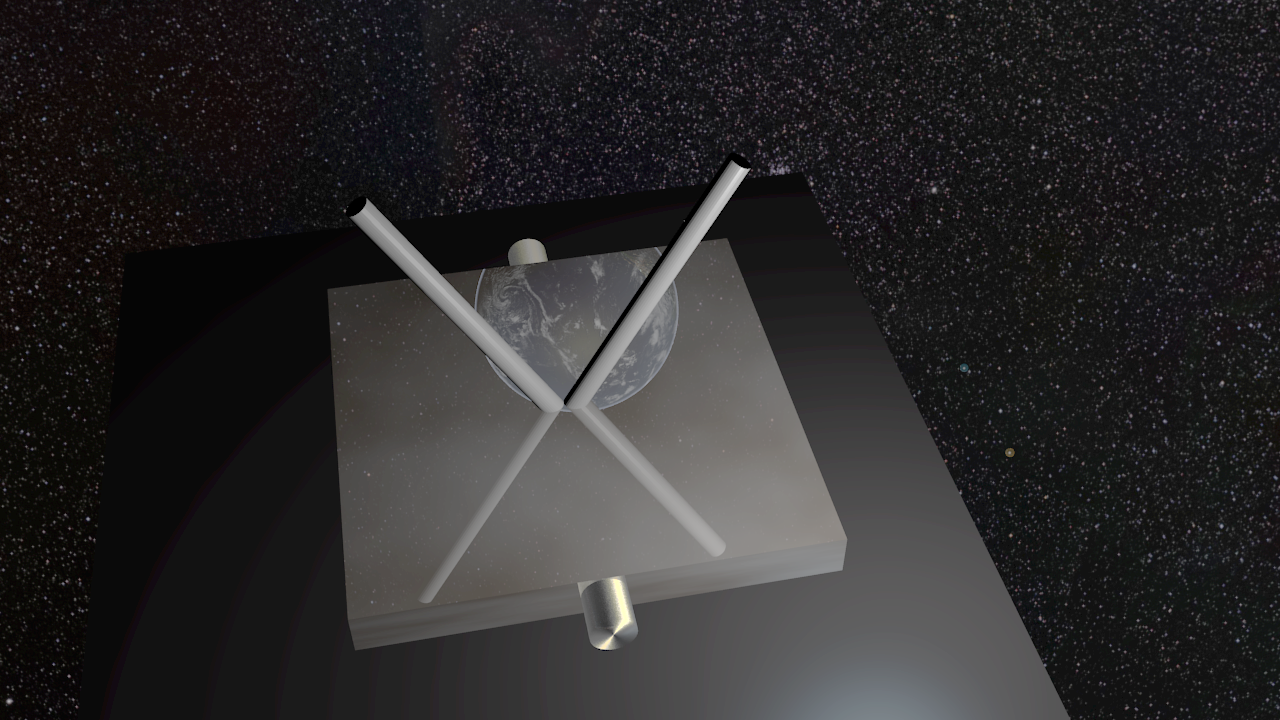 SCIAMACHY INSTRUMENTAL
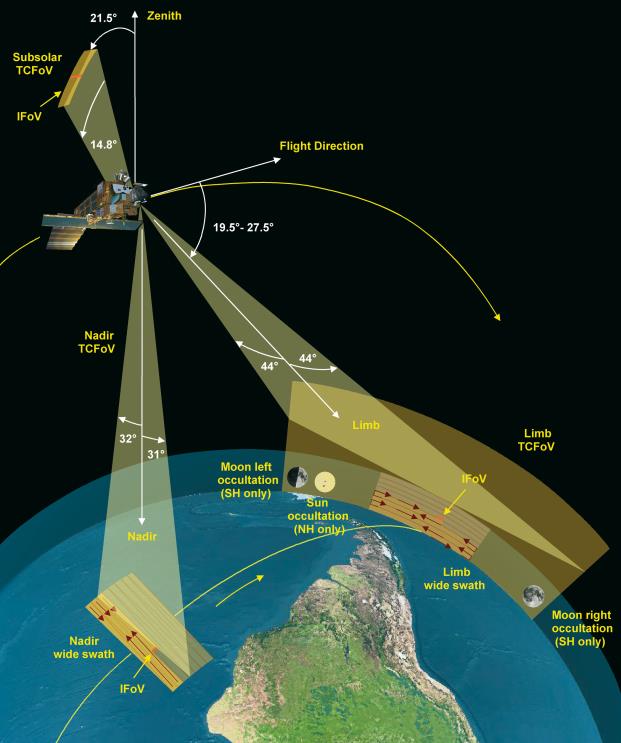 Alog(R_measured) = 
alog(R_lunar) 
+ f(time,time^2,time^3) 
+ f(ASM,ASM^2) [removed]
+ f(ESM) 
+ f(ASM_solar) 
+f(polarization) [added,2nd step]
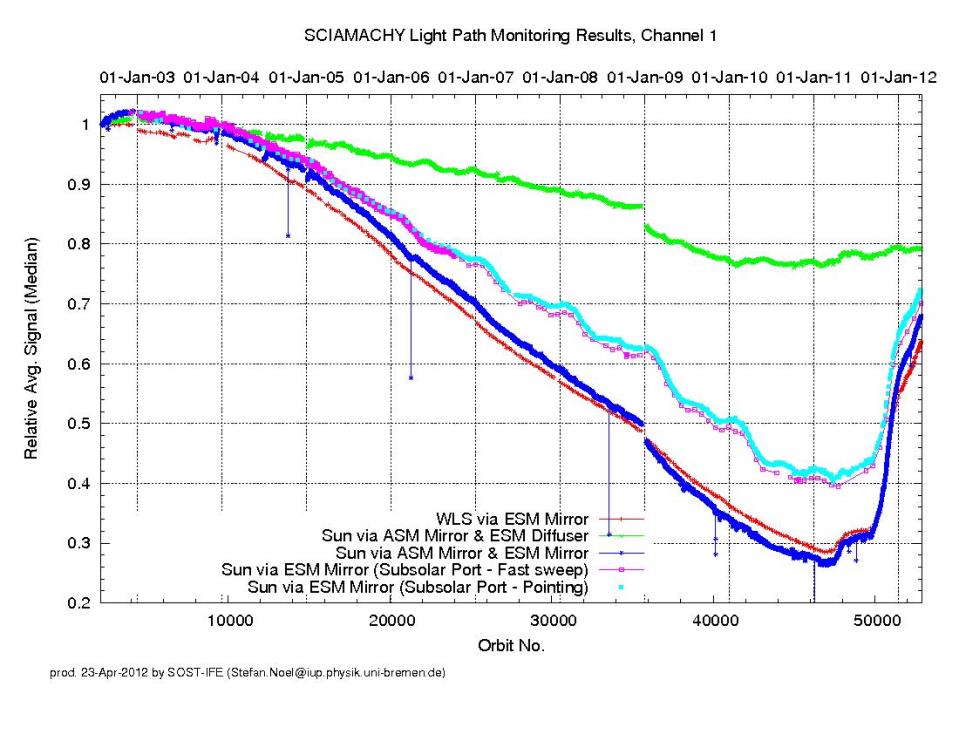 Lunar Extended Satellite Simulation Solar Reflectance model
Alog(R_lunar)= P0
+P1 g^0.5 + P2 g + P3 g^1.5 
+ P4 Φ + P5 φ + P6 θ 
+ P7*exp(-g*P8)+P9*exp(-g*P10)
+P11*cos((g-P12)*P13)

g: absolute phase angle
Φ,φ,θ : solar_longitude,libration_longitude,_latitude
Step1
Reflectance as measured by SCIAMACHY
Wavelength [nm]
Step2
RELAB: Bidirectional reflectance spectra for lunar soilsLunar Soil Characterization Consortium (LSCC)
All spectra were obtained at i=30 degrees, e=0 degrees.
Particle sizes
RELAB
Take largest particles per sample only & normalize
Much more info then just Apollo sampe
FIT (PCA) RELAB to SCIA
RELAB removes gaps, SCIA noise and residual instrumental effects
LESSSR FIT (full range)
Replace SCIAMACHY derived reflectances with RELAB fit [at full 5nm grid 300-2600nm]
Removes residual noise 
Removes gaps spectra
Removes need post-model-fit
Replace RELAB fit 250-305nm with SCIAMACHY
Fit LESSSR model (lunar geometries)
Validation
GIRO
SEVIRI
GOME2
550nm
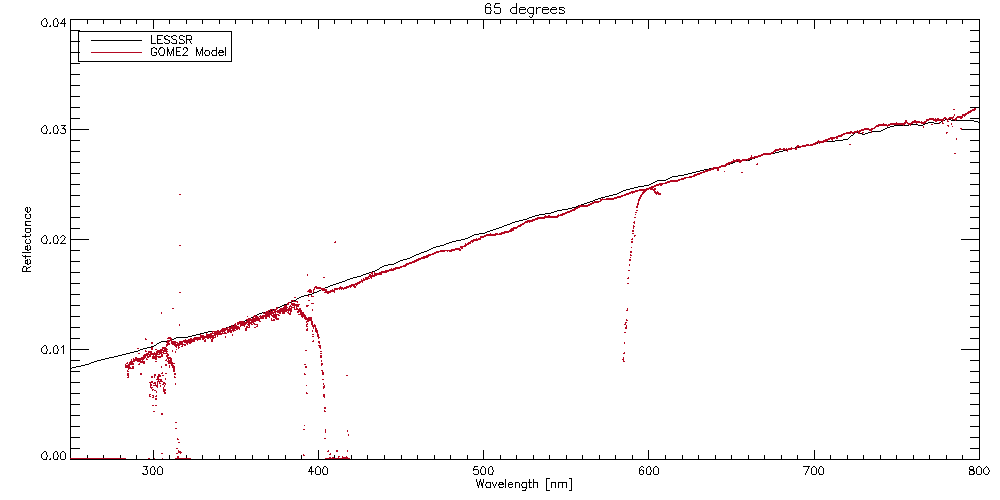 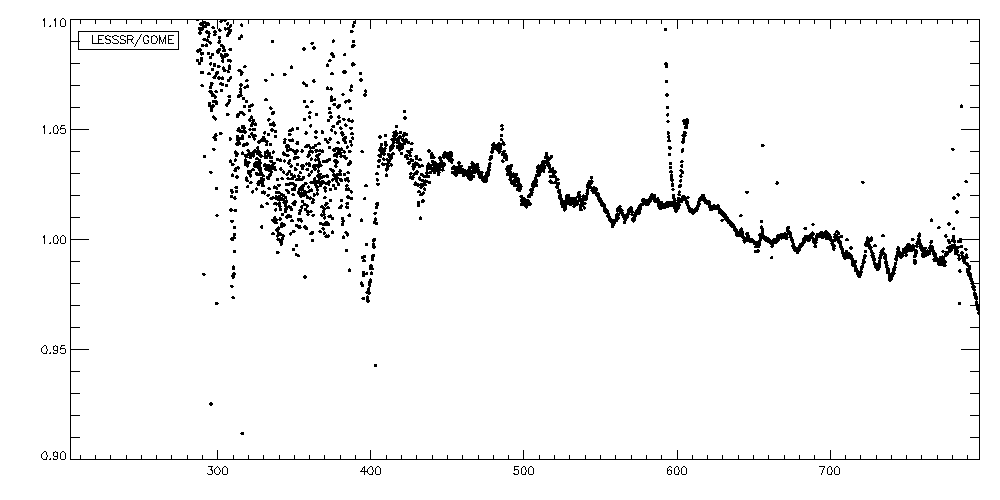 Use as correction factor?
Solar longitude
Solar Longitude impact
SCIAMACHY
Gome2
Validate – yes
Calibrate - no
Conclusion
Lunar reflectance model
250nm – 2600nm with 5nm resolution
-80 to 20 phase angle validated
Accuracy: <1.5% 500nm-1600nm (~5% beyond)
Complete without need of post-model fits
Thank you